ΕΡΓΑΣΤΗΡΙΟ  ΦΥΤΙΚΗΣ ΠΑΡΑΓΩΓΗΣΕΕΕΕΚ   ΜΥΣΤΡΑ
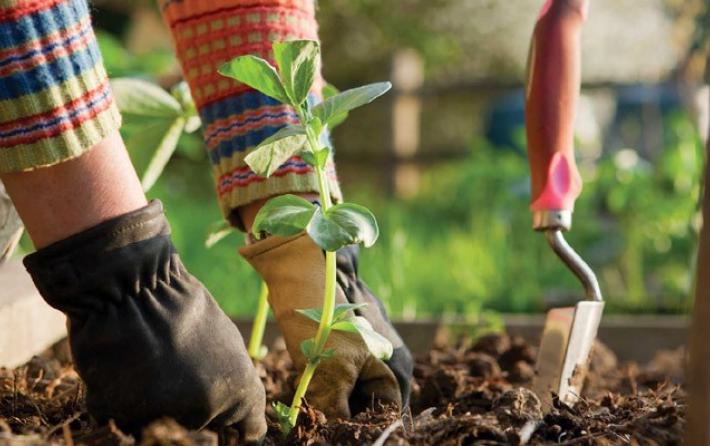 ΠΑΠΑΔΑΚΟΥ  ΕΥΑΝΘΙΑ
Δημιουργία  κήπου  σε  παλέτα
Παρακάτω θυμίζουμε τα βήματα που ακολουθήσαμε για τη δημιουργία ενός μικρού κήπου σε παλέτα , με βάση αυτά που διδαχτήκαμε στο εργαστήριο.
Μετατρέψαμε  την  παλέτα  σε παρτέρι
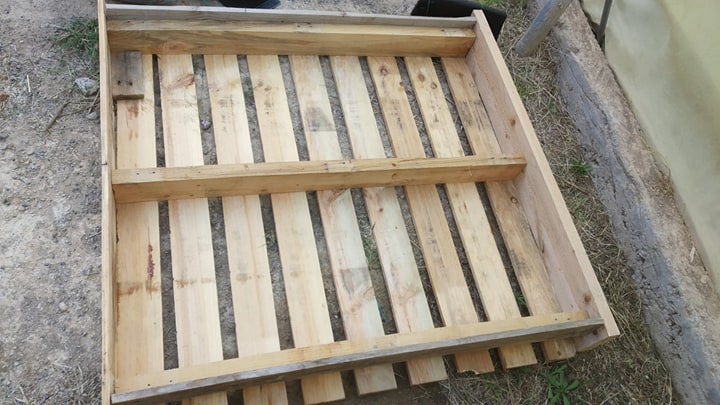 Τοποθετήσαμε   στο  εσωτερικό  της  γεωύφασμα
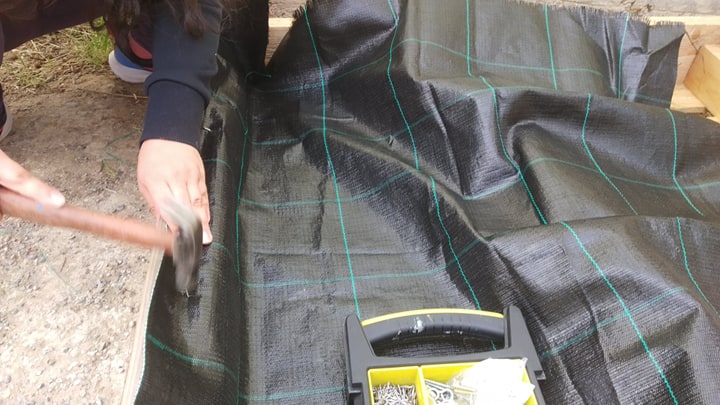 (Για  να  συγκρατεί  το χώμα  και να στραγγίζει  το νερό που  περισσεύει)
Στην  μία  πλευρά  σπείραμε  σπόρους  και  στην άλλη  πλευρά φυτέψαμε  φυτά
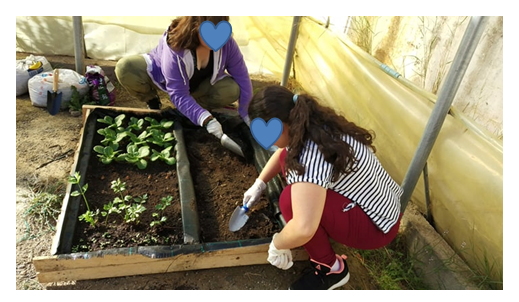 έτσι   είχαμε την ευκαιρία  να  παρακολουθήσαμε  παράλληλα  το  φύτρωμα  και  την ανάπτυξη  των φυτών
Σε  μια  εβδομάδα  περίπου  ο κήπος
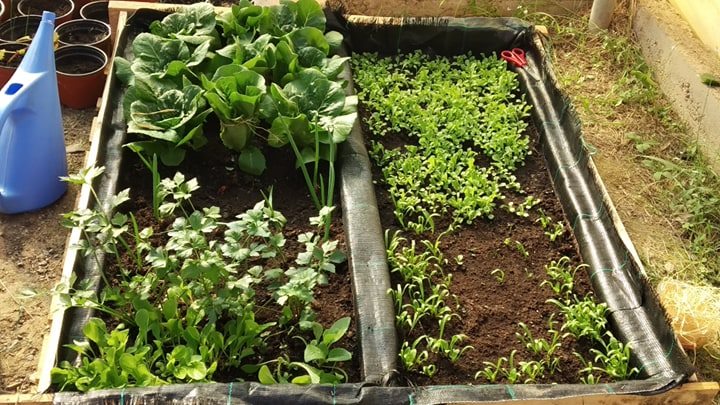 … μας  έδωσε  μεγάλη   χαρά!!!
Τώρα  πλέον  μπορείτε  και εσείς  να φτιάξετε  τον δικό σας κήπο σε  παλέτα, τελαράκια ,  γλάστρες  κλπ.
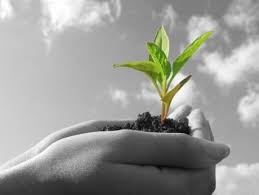 καλή επιτυχία…